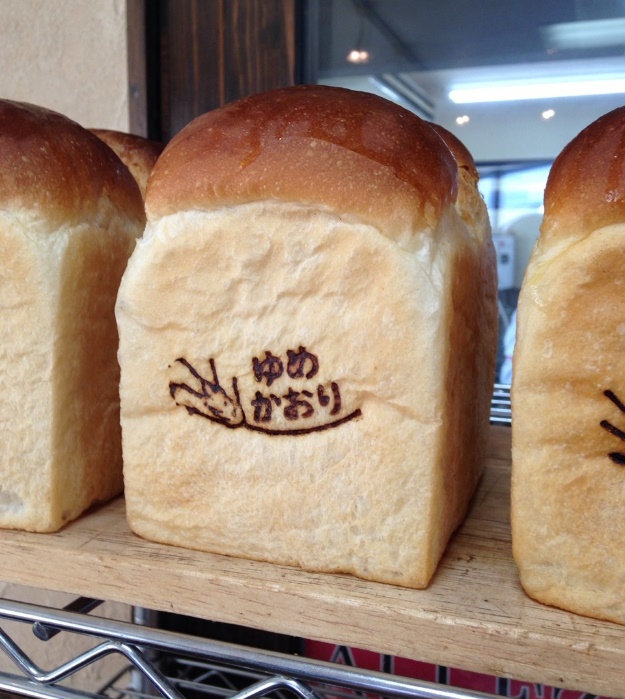 「ゆめかおり」焼き印　プロジェクト
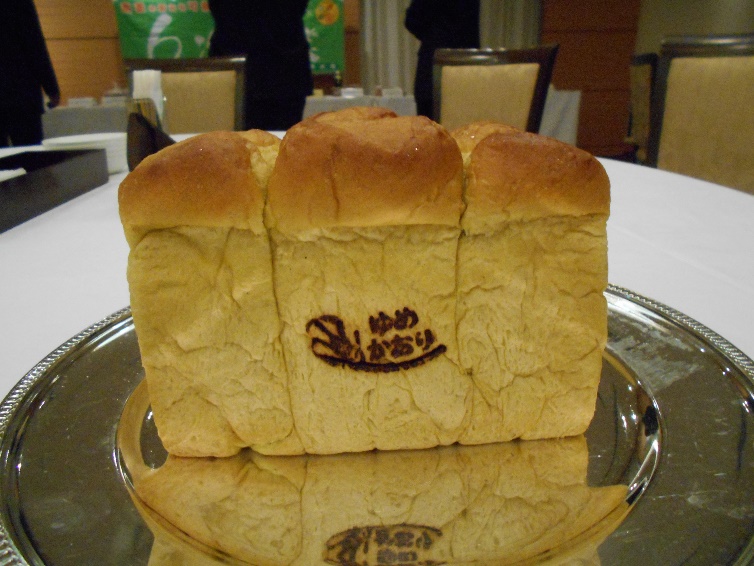 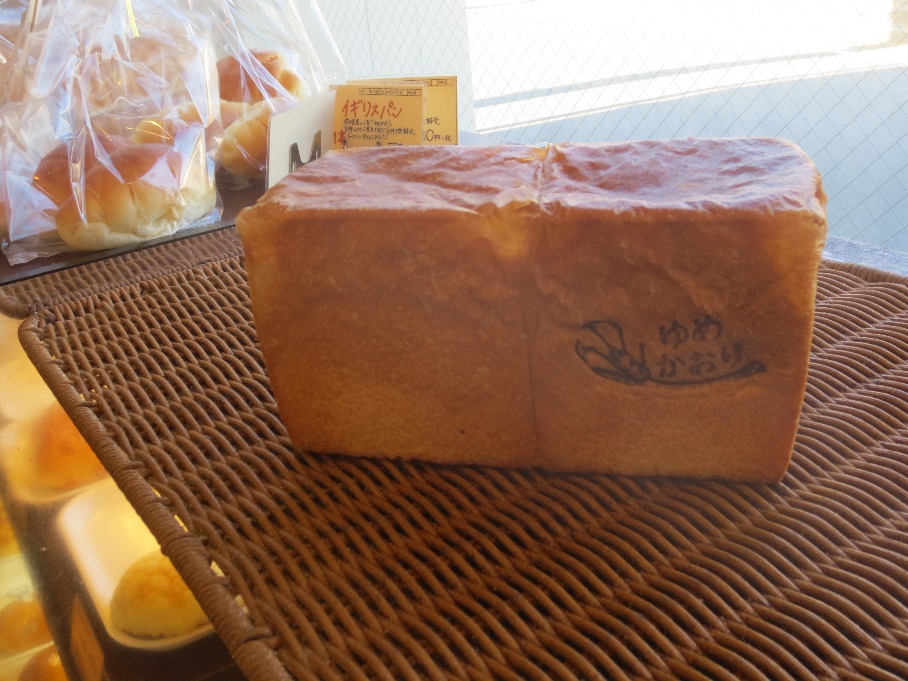 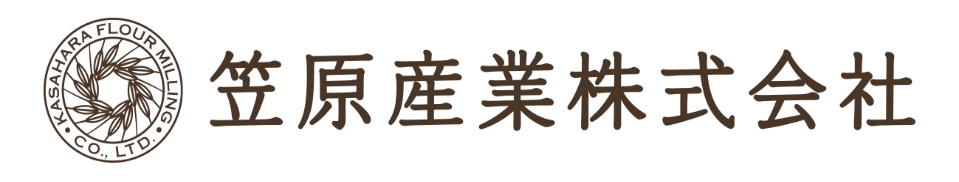 焼き印で広がる小麦のつながり
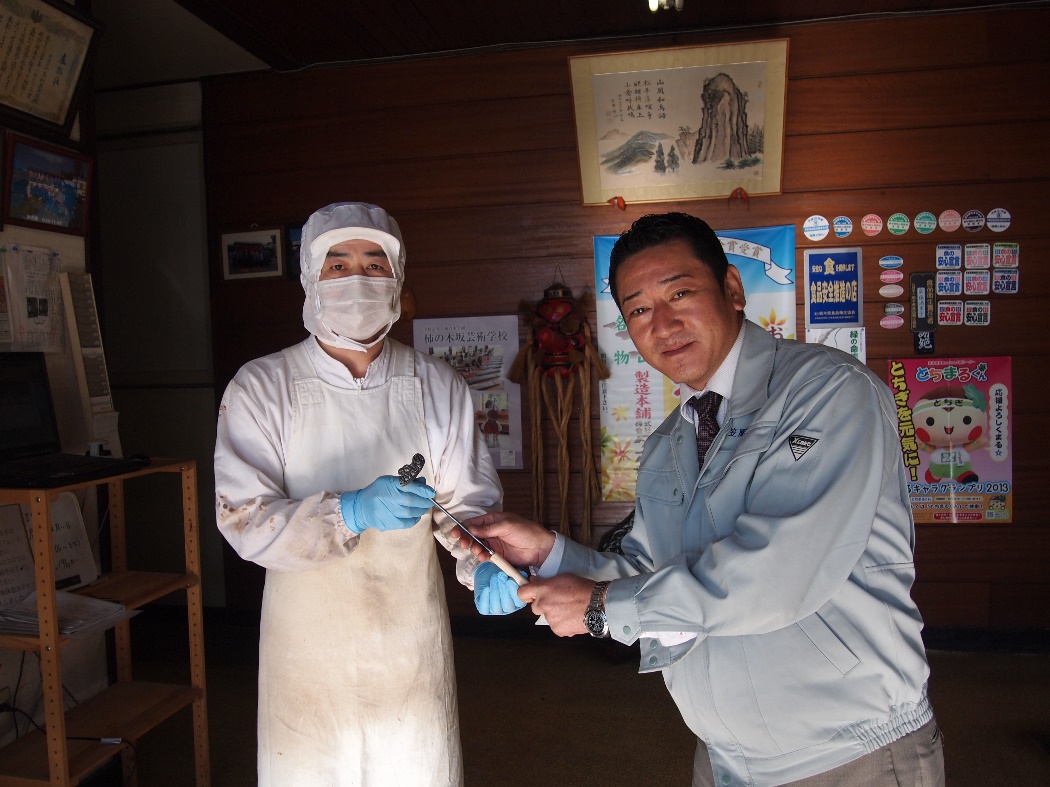 宇都宮　タカサゴ様
宇都宮　パニフィカシオン　ユー様
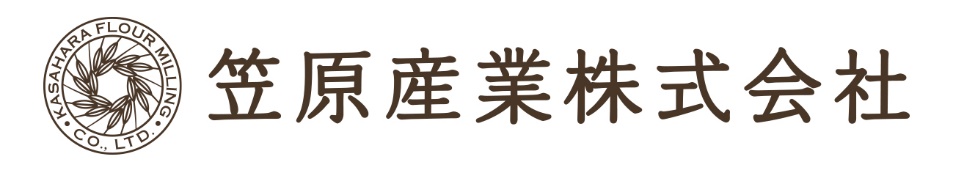 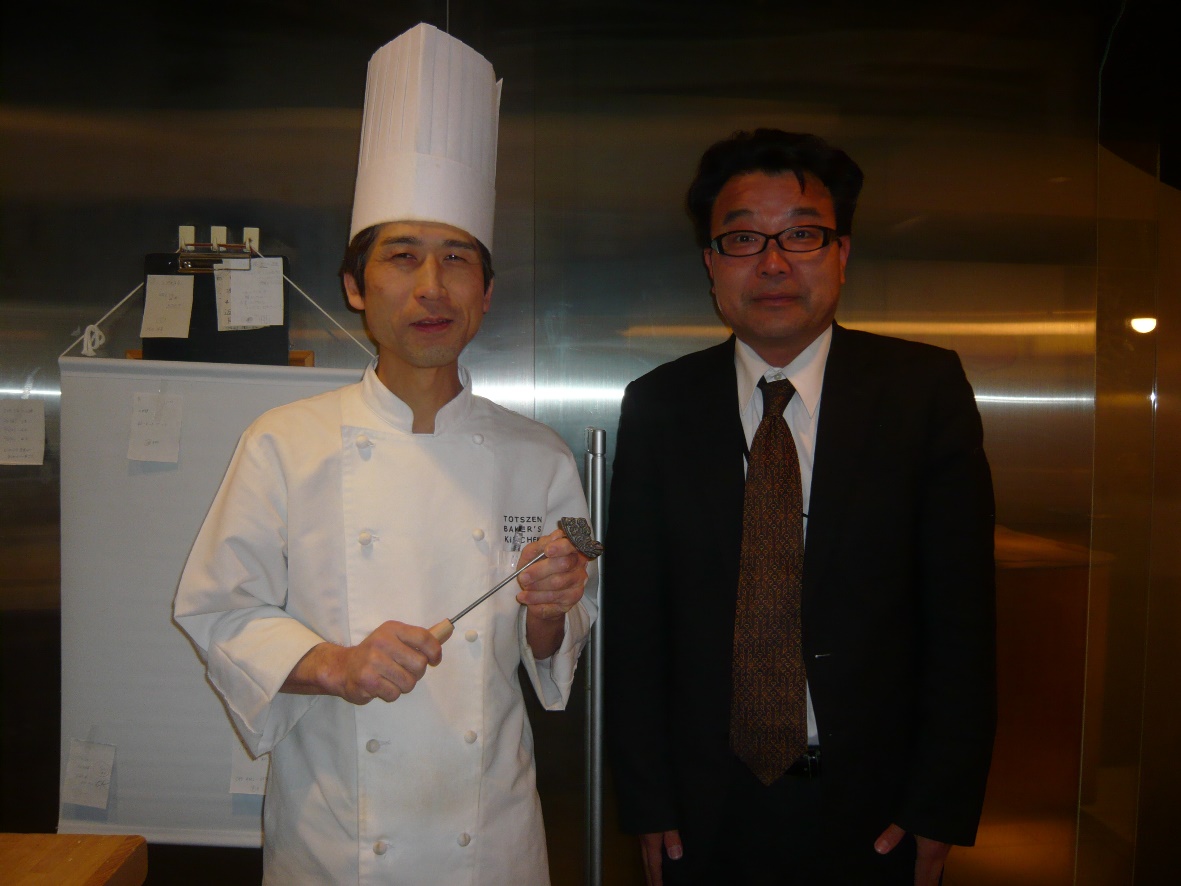 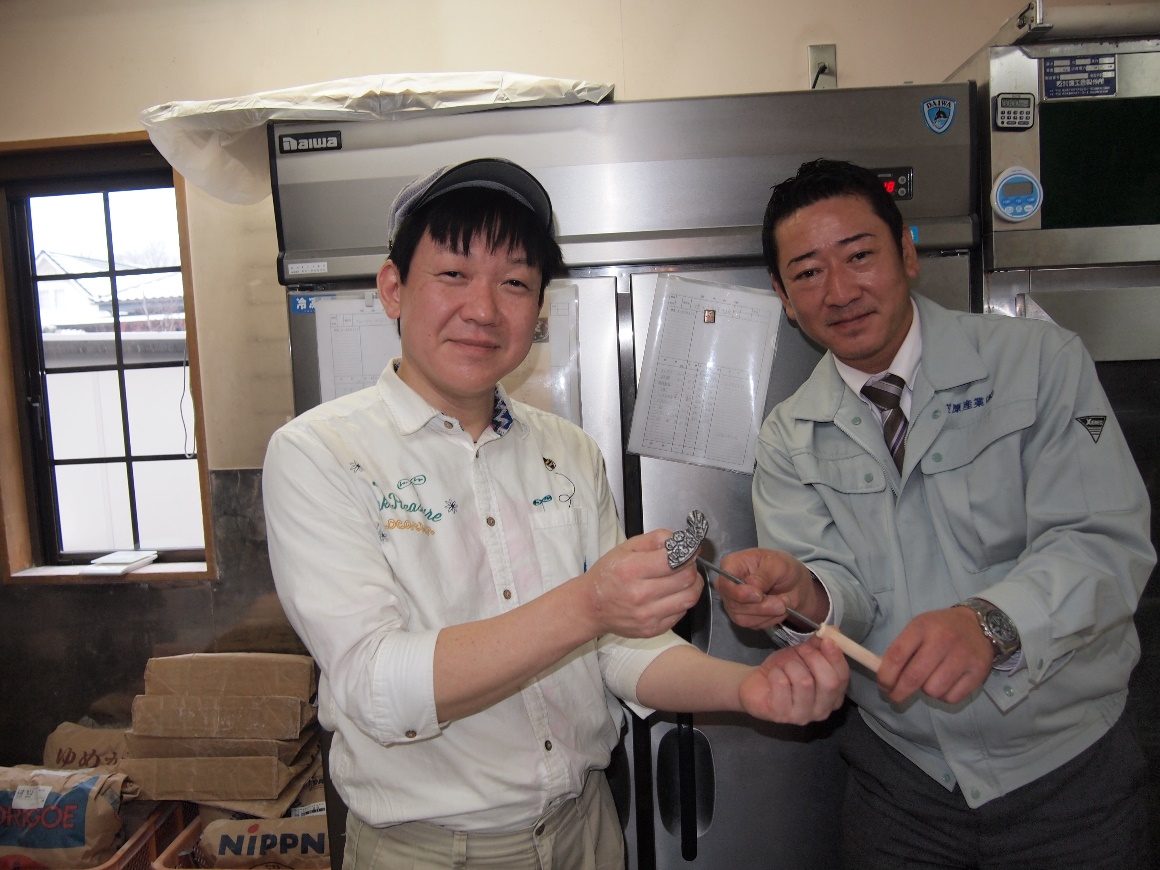 那須高原　ル　ブルジョン様
大倉山　トツゼンベーカーズキッチン様
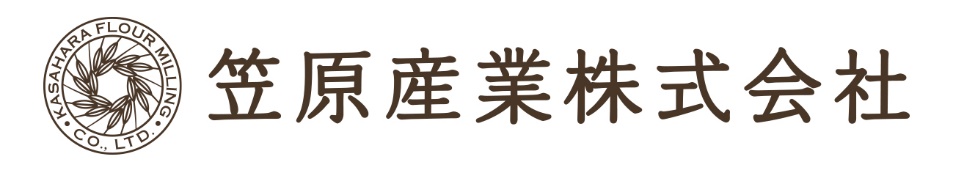 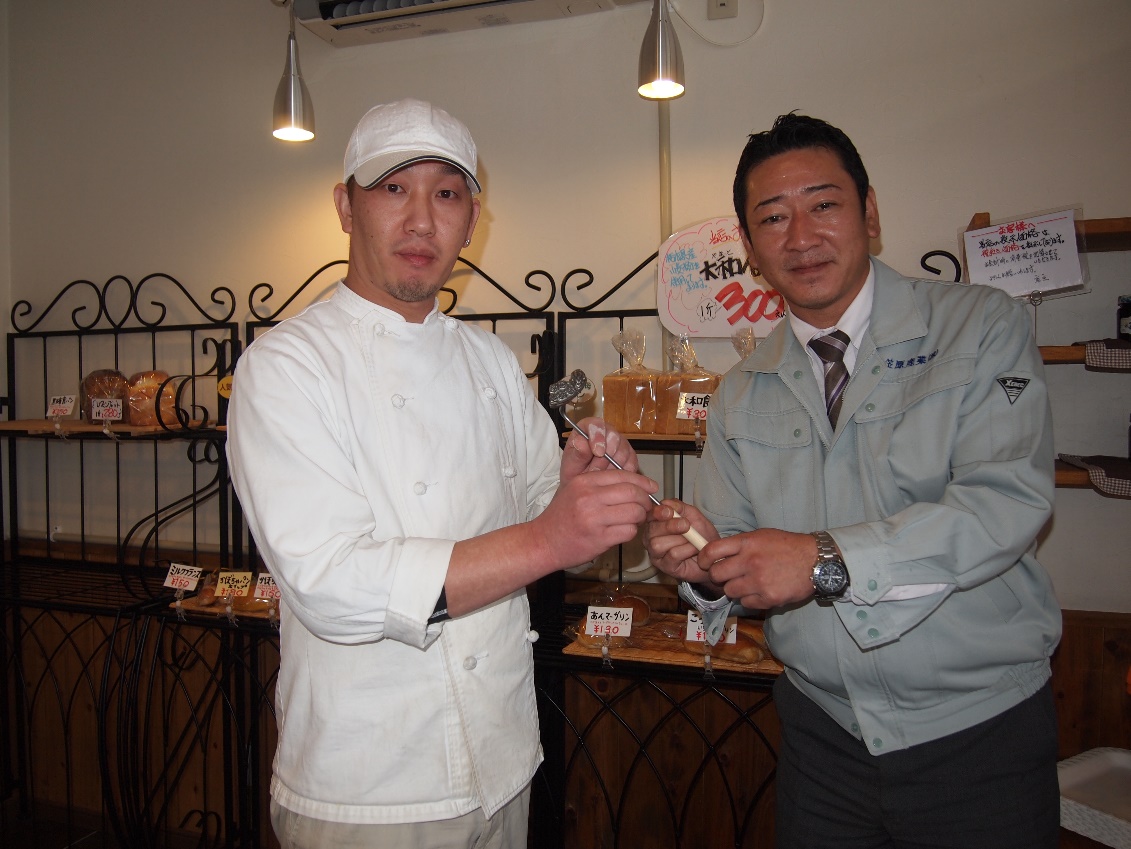 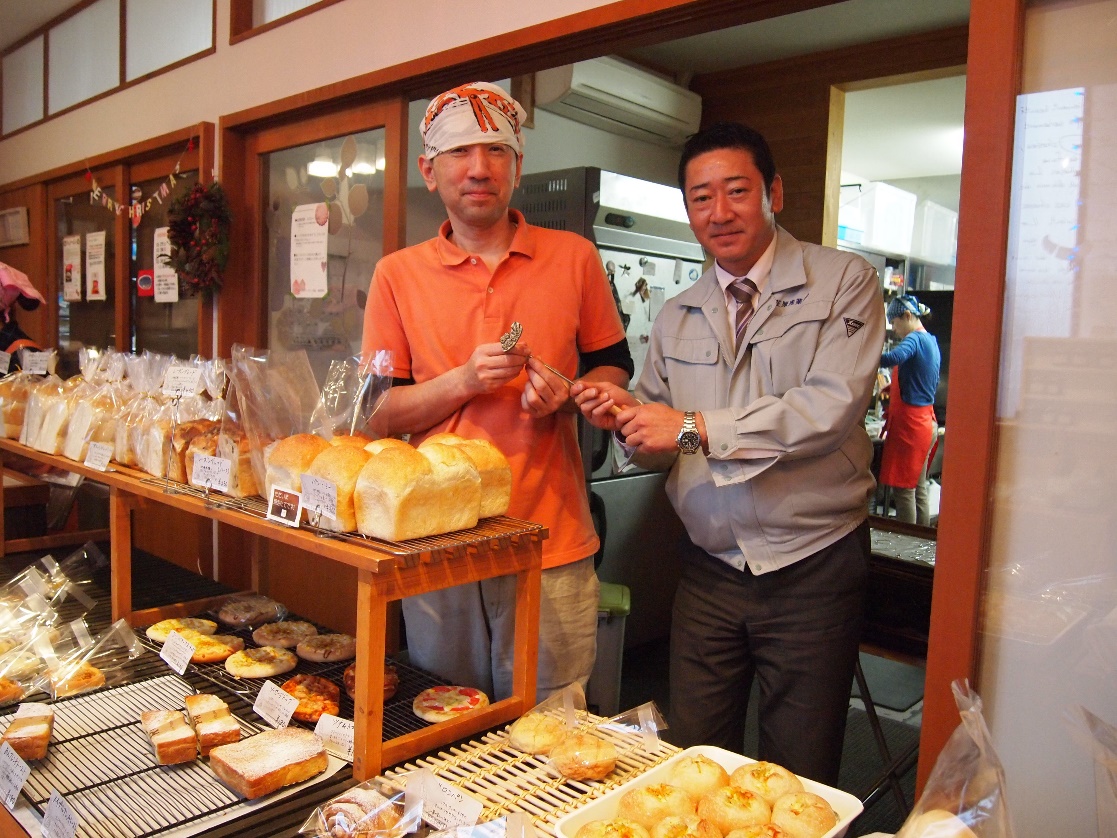 那須高原　サントノーレ様
大田原市　ナチュラルベーカリー和音様
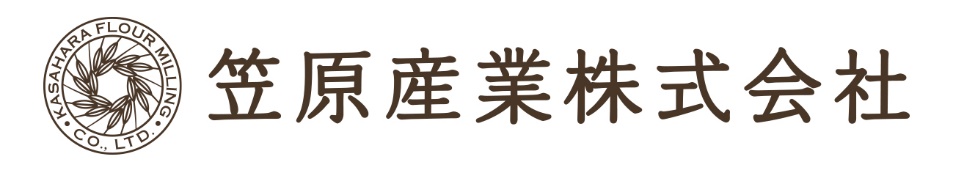 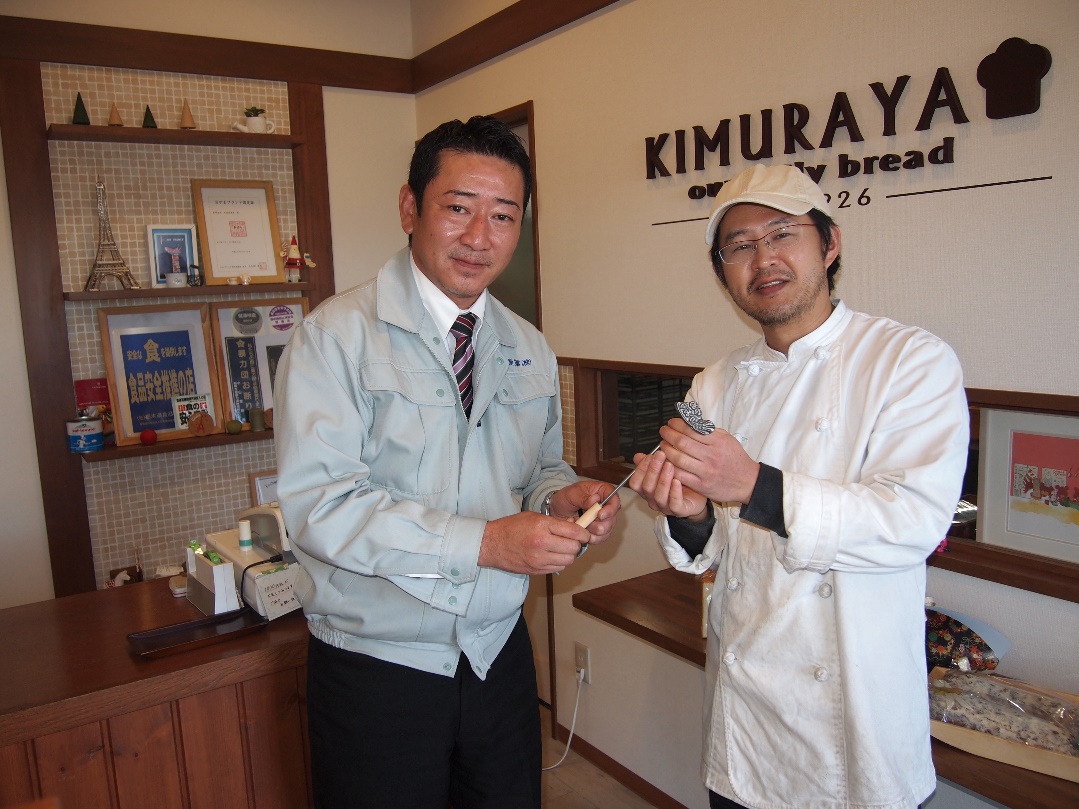 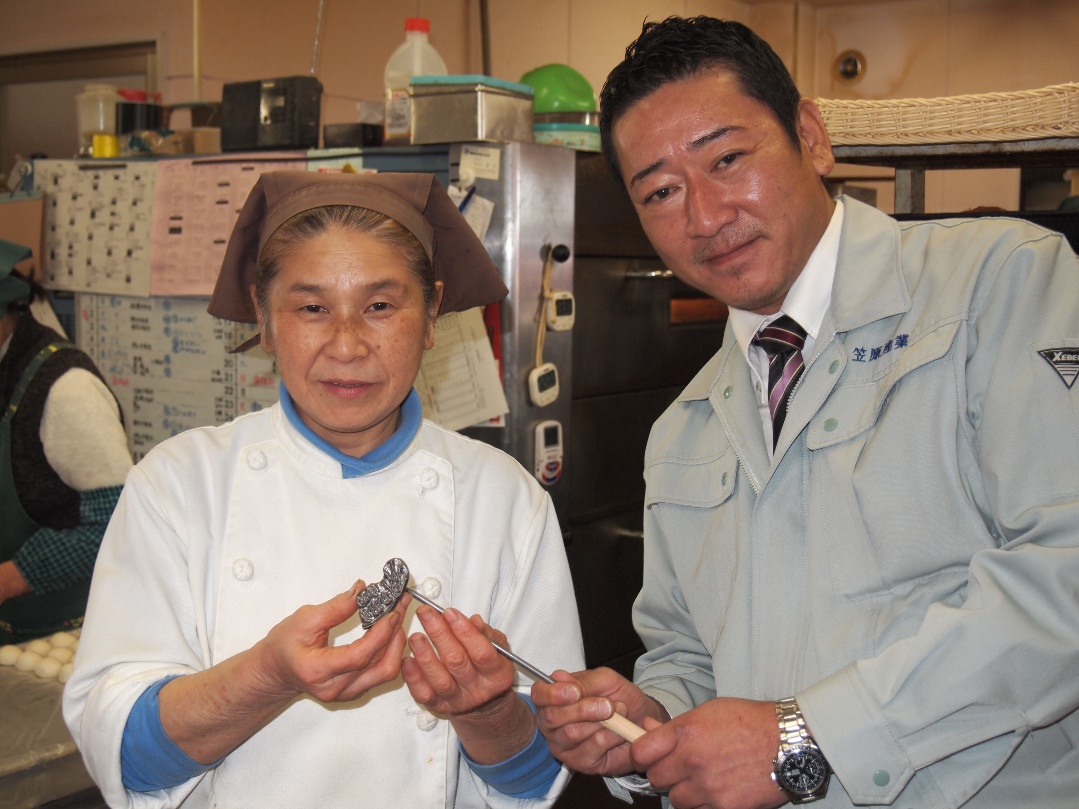 小山　木村屋商店様
佐野　エトワール中村様
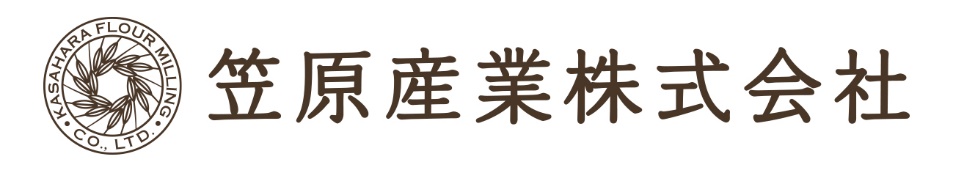 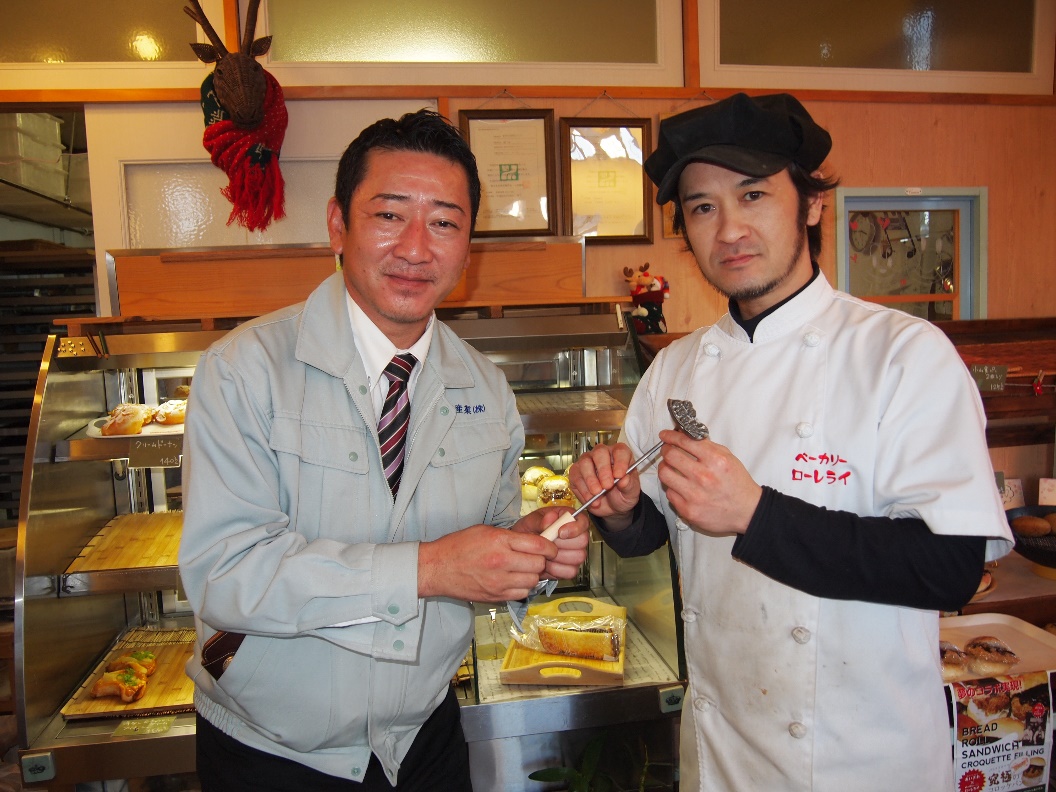 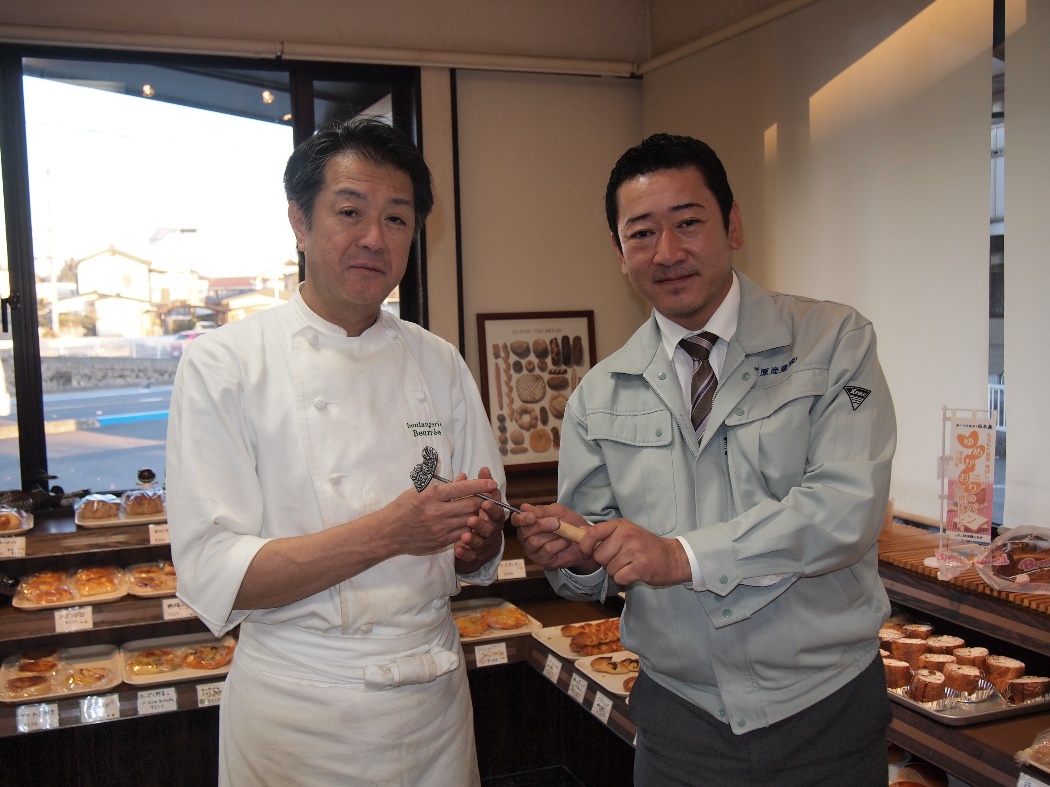 小山　ベーカリーローレライ様
宇都宮　ブランジェリー　ブーレ様
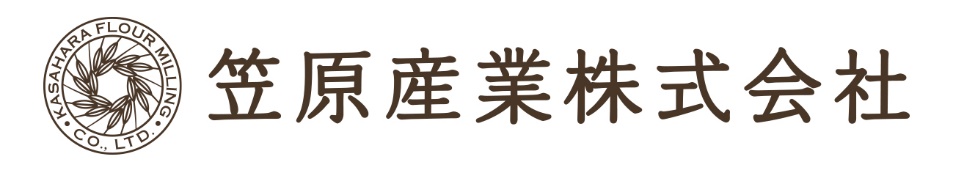 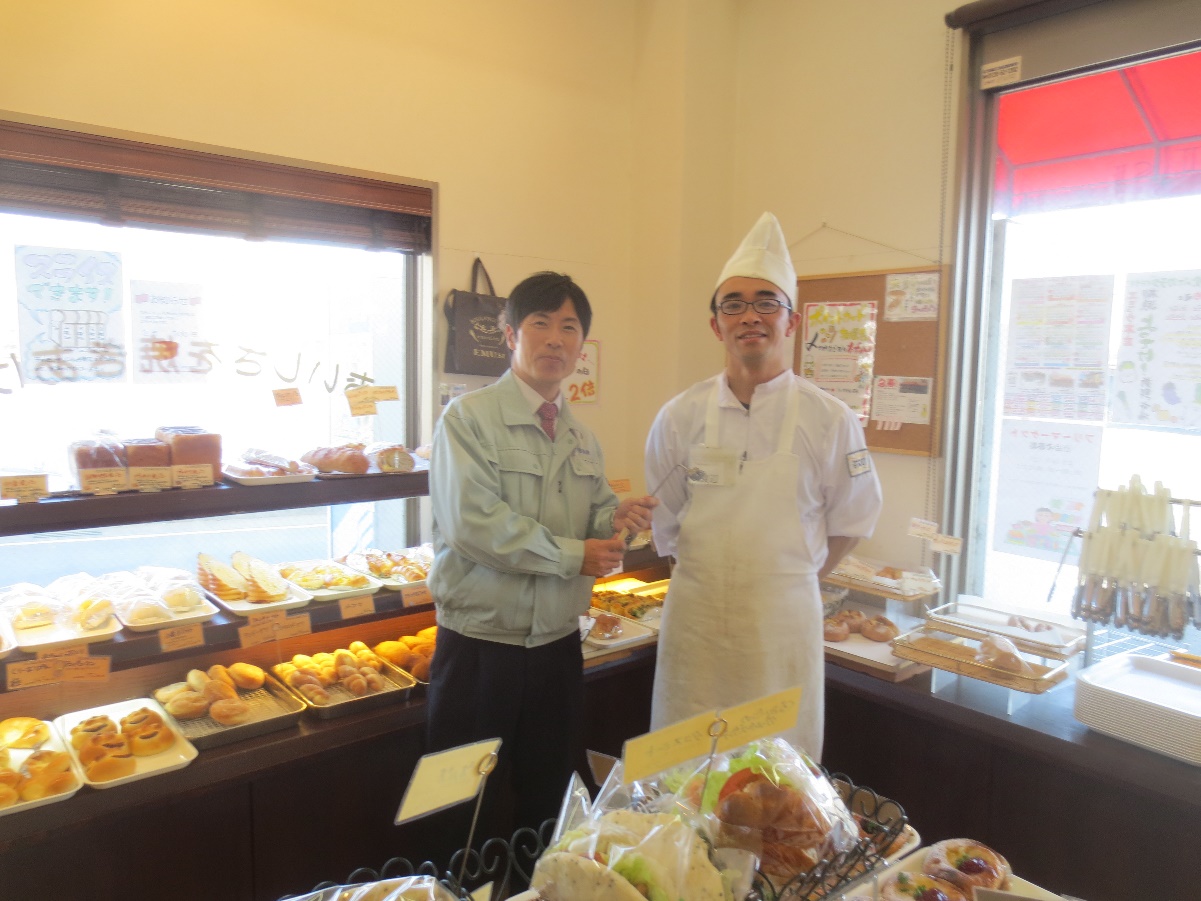 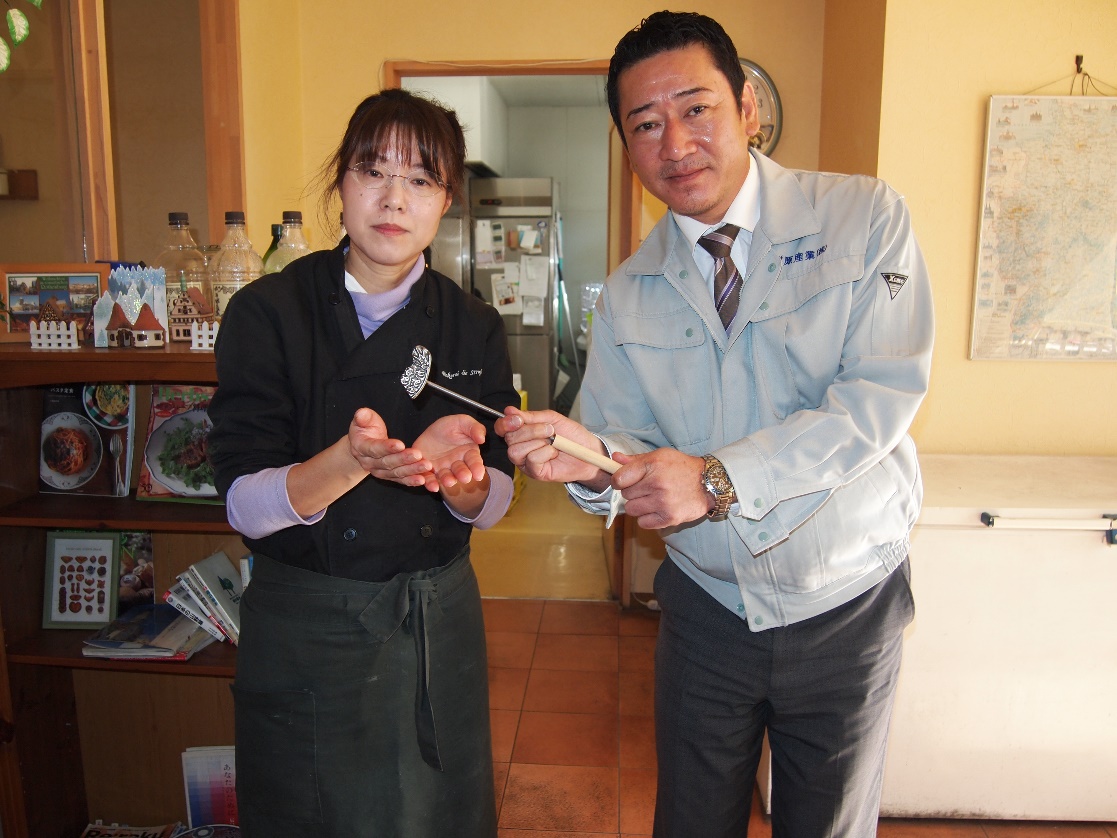 鹿沼　ベッカライ ディ シュトラーセ様
所沢　イチカワ様
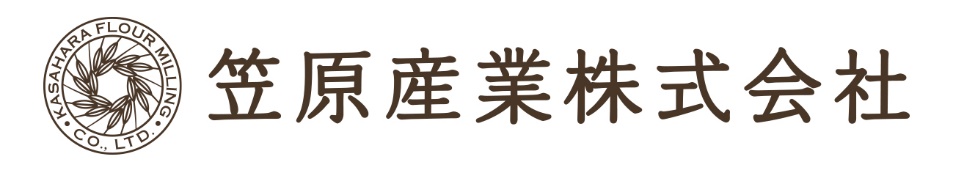 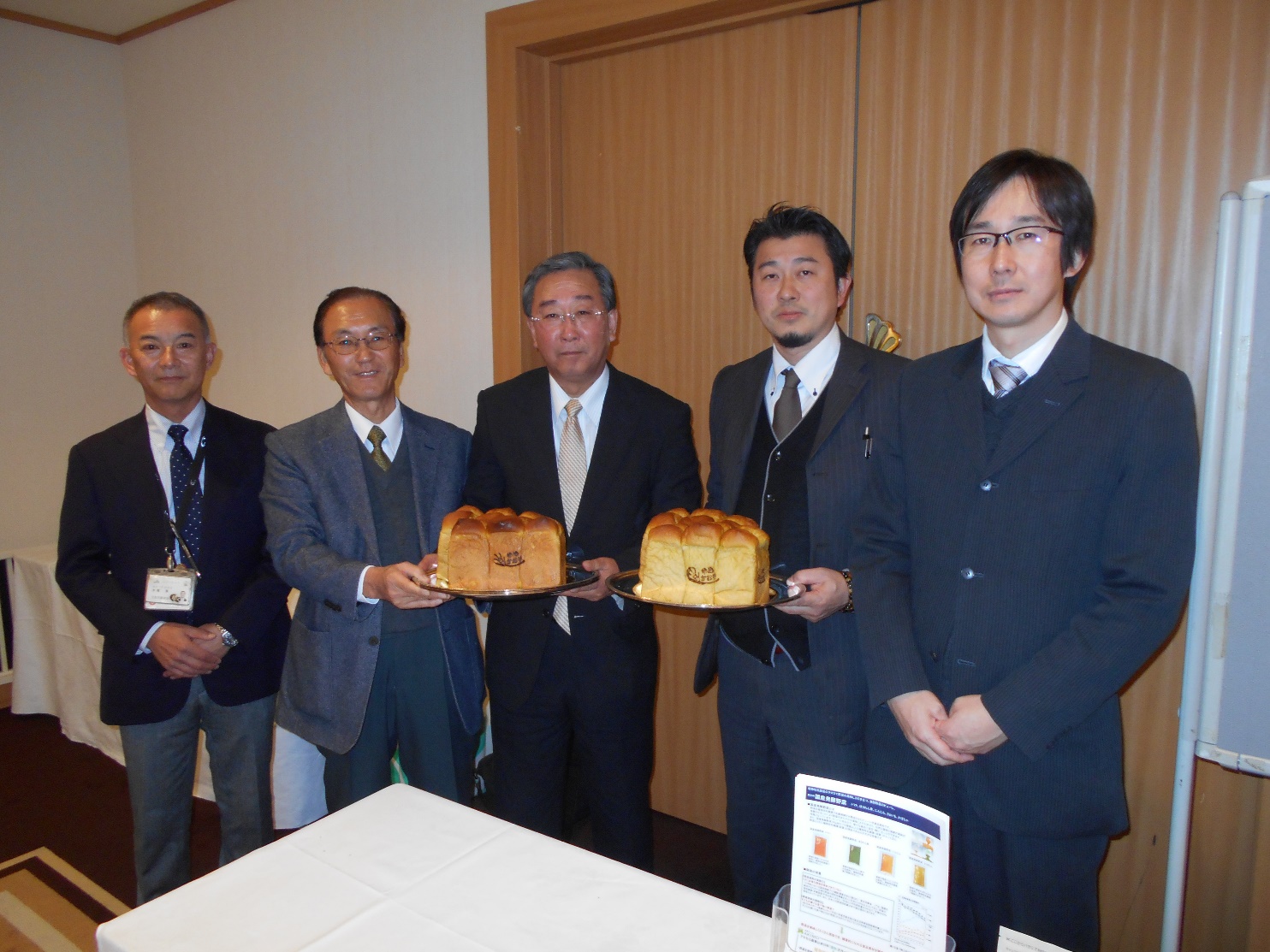 (株)アキモ　企画開発室長　佐藤洋介さん(野菜ピューレ製造業者)
(株)タカサゴ　代表取締役　斎藤洋之さん(パン製造業)
笠原産業(株)　常務取締役　前原亨次(製粉業者)
一般社団法人栃木県食品産業協会　事務局長　伊藤秀雄さん(プロジェクト推進)
JAうつのみや　営農部直販課課長　大塚昇さん(小麦生産関係)
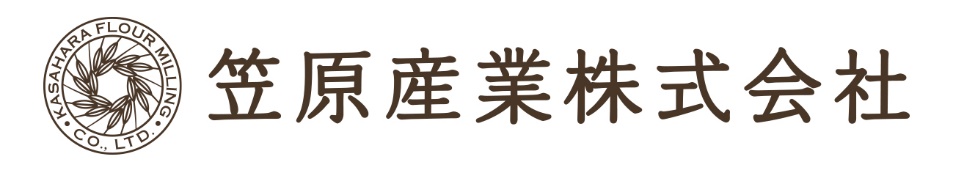 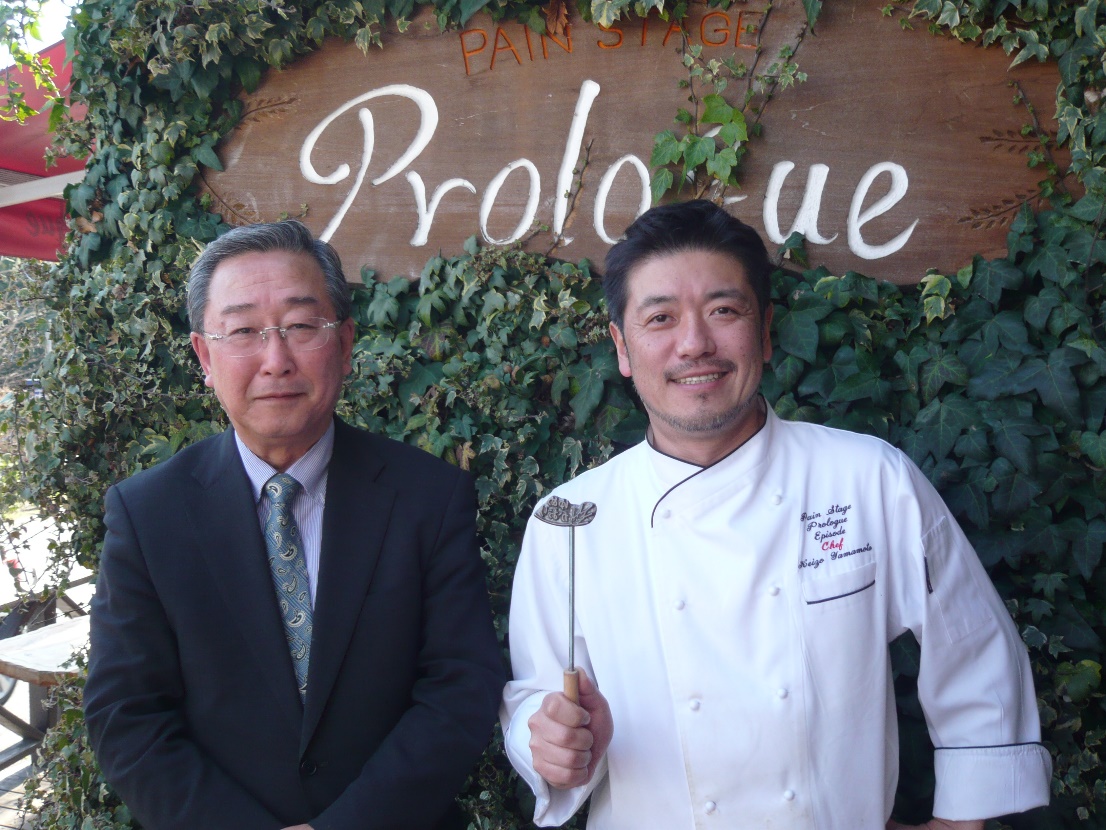 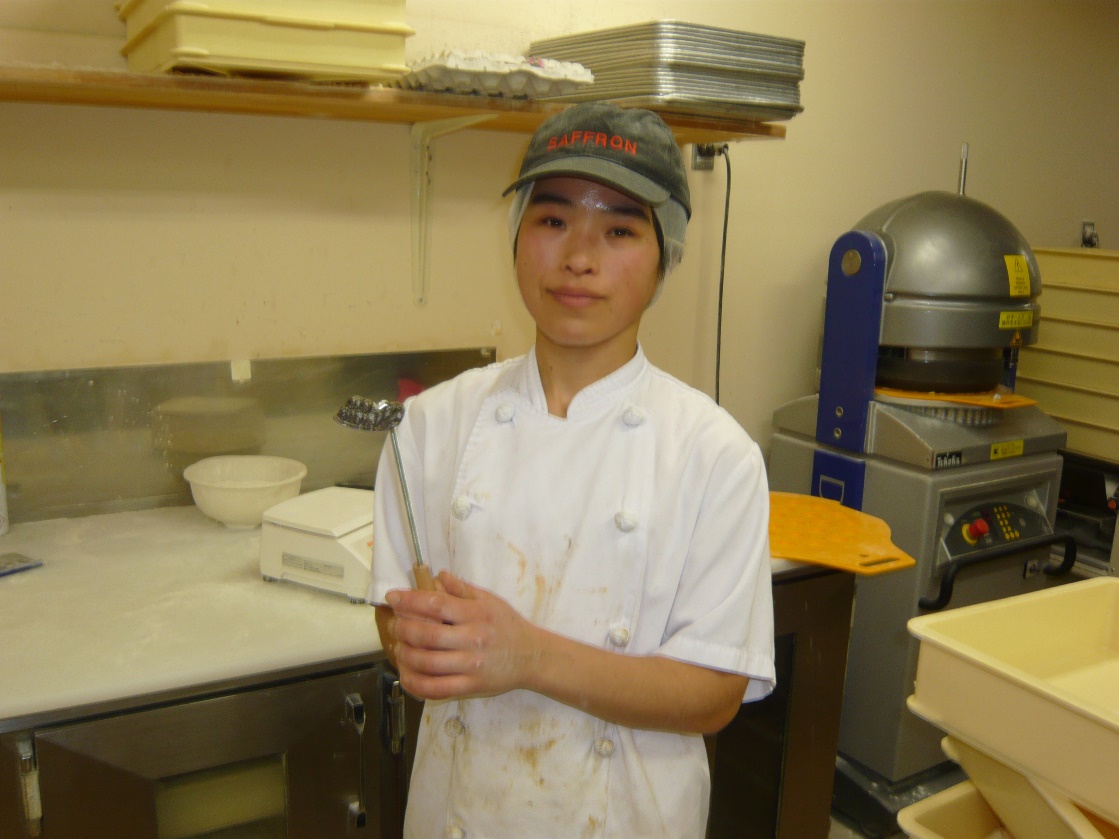 美しが丘　プロローグ様
市川　サフラン様
「ゆめかおり」で焼いたパンに　「ゆめかおり」でつながる証を。
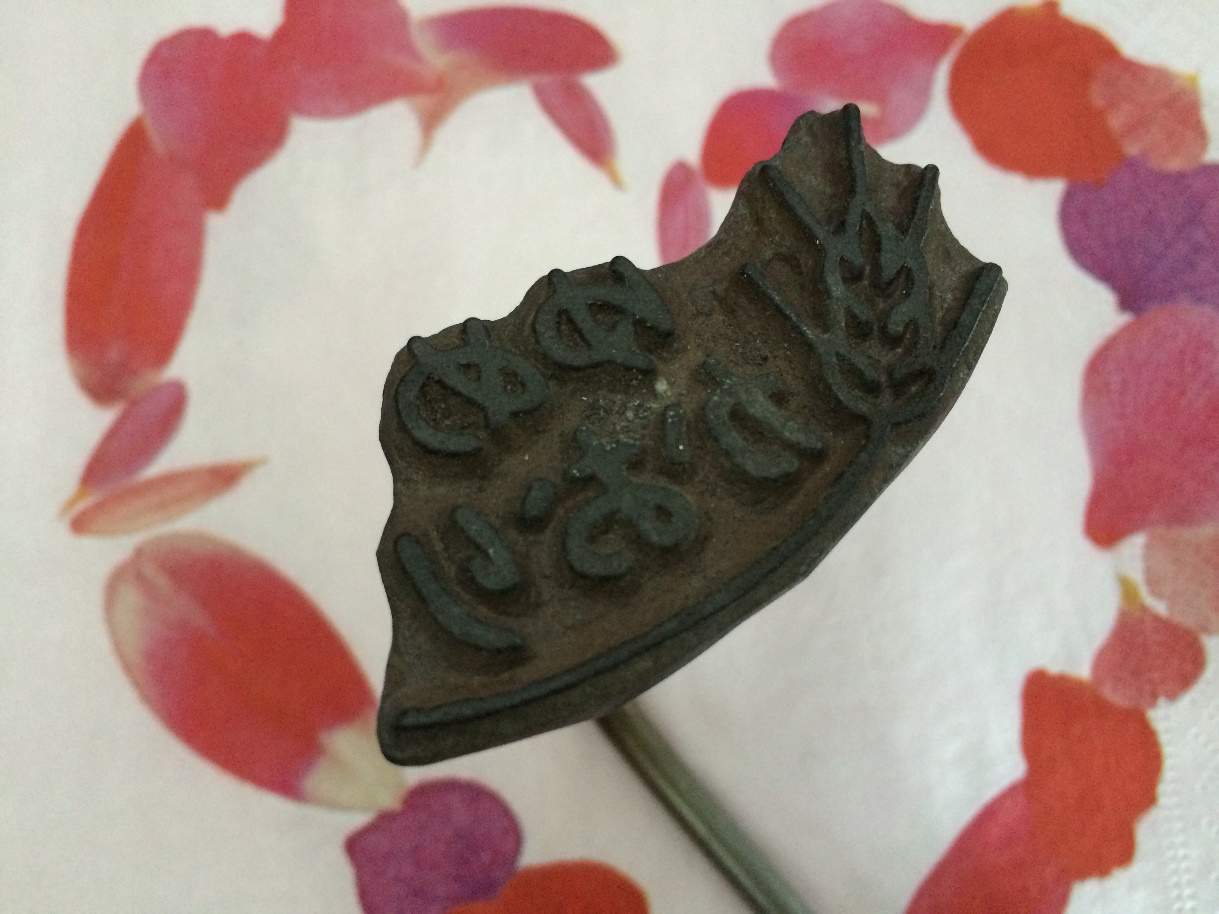 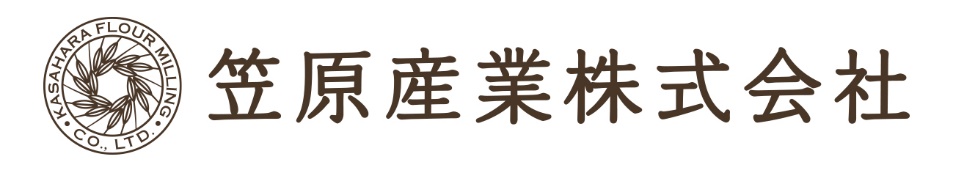